DOA BELAJAR
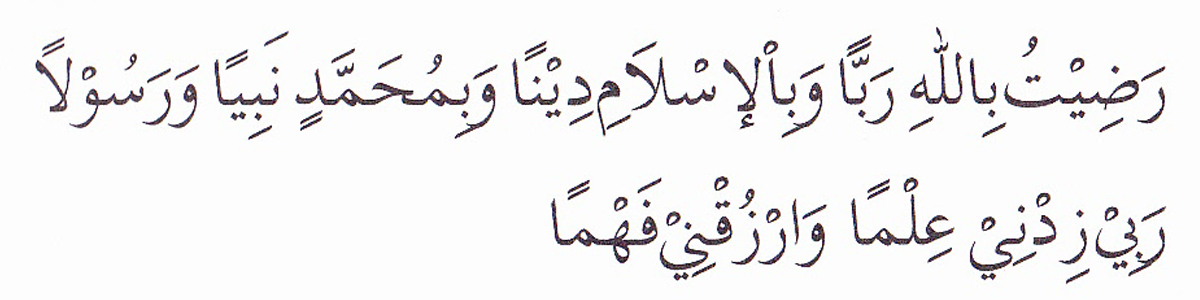 PEMBUKA BELAJAR
“Kami ridho Allah SWT sebagai Tuhanku, Islam sebagai agamaku, dan Nabi Muhammad sebagai Nabi dan Rasul, Ya Allah, tambahkanlah kepadaku ilmu dan berikanlah aku kefahaman”
PERUMUSAN VISI, MISI, TUJUAN
MUHAMMAD KHOZIN, S.IP, MPA
Disampaikan pada Kuliah MK Manajemen Strategis
2020
VISI
Visi adalah cita-cita dimasa depan yang difikirkan oleh pendiri atau pemimpin organisasi.
MISI
MISI ADALAH
Misi adalah penjabaran dari visi kedalam statement organisasi yang terfokus kepada kebutuhan stakeholdernya.
Pernyataan yang menjelaskan alasan pokok berdirinya organisasi.
Menjustifikasi pentingnya kehadiran organisasi di tengah masyarakat.
Dalam bentuknya yang sederhana, pernyataan misi berisi aktivitas-aktivitas yang dilakukan organisasi untuk mewujudkan visi. 
Pernyataan Misi memberikan keterangan yang jelas tentang apa yang ingin dituju serta kadang kala memberikan pula keterangan tentang bagaimana cara lembaga bekerja. Mengingat demikian pentingnya pernyataan misi maka selama pembentukannya perlu diperhatikan masukan-masukan dari anggota lembaga serta sumber-sumber lain yang dianggap penting.
PERUMUSAN MISI
Misi organisasi merupakan sesuatu yang merefleksikan visi dan nilai-nilai bersama, guna menciptakan kesatuan dan komitmen yang kuat. 
Misi menurut Gregory Dess (1993) merupakan tugas dan prinsip pokok dalam mewujudkan visi. 
Rumusan misi harus sesuai dengan visi (tidak bertentangan).
Rumusan misi harus jelas, singkat dan terarah. 
Rumusan misi harus mudah dan dapat dipergunakan untuk merumuskan tujuan dan program organisasi (madrasah).
Rumusan misi harus dapat dijabarkan kedalam bentuk program nyata dan terukur.
CONTOH MISI UNIVERSITAS ‘AISYIYAH YOGYAKARTA
MENYELENGGARAKAN PENDIDIKAN, PENELITIAN DAN PENGABDIAN KEPADA MASYARAKAT  BERWAWASAN KESEHATAN DAN BERDASARKAN NILAI-NILAI ISLAM BERKEMAJUAN UNTUK MENCERDASKAN KEHIDUPAN BANGSA
MENGEMBANGKAN KAJIAN DAN PEMBERDAYAAN PEREMPUAN DALAM KERANGKA ISLAM BERKEMAJUAN
TUJUAN
TUJUAN
Tujuan adalah pernyataan kualitatif mengenai keadaan atau hasil yang ingin dicapai dimasa yang akan datang 
Tujuan merupakan pernyataan tentang keinginan yang akan dijadikan pedoman bagi manajemen organisasi untuk meraih hasil tertentu atas kegiatan yang dilakukan dengan dimensi waktu tertentu
4 ALASAN PENTINGNYA TUJUAN
Tujuan membantu mendefinisikan organisasi dalam lingkungannya.
Tujuan membantu mengkoordinasi keputusan dan pengambilan keputusan.
Tujuan menyediakan norma untuk menilai pelaksanaan prestasi organisasi.
Tujuan merupakan sasaran yang lebih nyata dari pada pernyataan visi dan misi.
KAIDAH TUJUAN (SMART)
Simple: Tujuan harus dirumuskan dalam suatu yang sederhana dan mudah dimengerti, sehingga dapat dipahami oleh semua anggota   organisasi.
Measurable:  Jelas, kongkrit dan terukur dan mampu menjadi motivasi bagi   karyawan.
Aplikabel:  Layak atau perusahaan mampu untuk melakukannya.
Reliabel: Selalu sesuai dengan harapan dan kepentingan stakeholder serta perkembangan zaman atau realita kehidupan.
Time Able: memiliki tenggang waktu atau kemampuan untuk dicapai dalam  waktu   tertentu
CONTOH TUJUAN UNIVERSITAS ‘AISYIYAH YOGYAKARTA
Menghasilkan lulusan berakhlak mulia, menguasai ilmu pengetahuan dan teknologi berwawasan kesehatan, profesional, berjiwa enterpreneur dan menjadi kekuatan penggerak (driving force) dalam memajukan kehidupan bangsa
Menghasilkan karya-karya ilmiah berwawasan kesehatan yang menjadi rujukan dalam penyelesaian masalah
Menghasilkan karya inovatif dan aplikatif berwawasan kesehatan yang berkontribusi pada pemberdayaan dan pencerahan
Menghasilkan pemikiran Islam Berkemajuan dan sebagai penguat moral spiritual dalam implementasi Caturdarma Perguruan Tinggi
Rencana Tindak Lanjut
NEXT MEETING 
Perumusan Sasaran
PENUTUP BELAJAR
بِسْمِ اللَّهِ الرَّحْمَنِ الرَّحِيمِ

اَللَّهُمَّ أَرِنَا الْحَقَّ حَقًّا وَارْزُقْنَا اتِّـبَاعَه ُ وَأَرِنَا الْبَاطِلَ بَاطِلاً وَارْزُقْنَا اجْتِنَابَهُ


Ya Allah Tunjukkanlah kepada kami kebenaran sehinggga kami dapat mengikutinya, 
Dan tunjukkanlah kepada kami keburukan sehingga kami dapat menjauhinya.